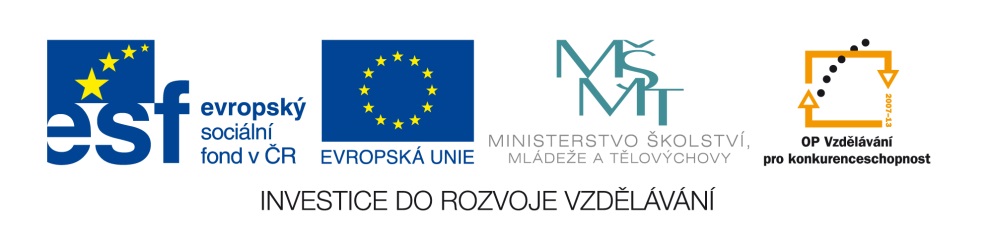 Procvičování názvosloví kyselin
Vypracovala: Mgr. Miroslava Komárová
Název: Procvičování názvosloví kyselin
Cíl: procvičení názvosloví kyselin
Čas: 25 - 30 minut
Pomůcky: interaktivní tabule
EU V-2 Ch8Miroslava KomárováZŠ Zákupy
HNO2

H3PO4

HClO

H2CrO4

HMnO4
HClO2

H2SeO4

 H2SiO3

H2CO3

H2SO4
Vytvoř název
Tellurová

Chloritá
Seleničitá

Fosforečná

Dusičná

Chromová
Chlorečná

 Siřičitá

Selenová

Chlorečná

wolframová
Vytvoř vzorec